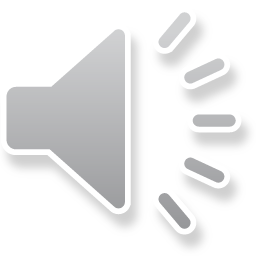 Экскурсия в музей «Народный дом» М.А. Шолохова
Подготовила воспитатель:
Бурьянова Елена Сергеевна
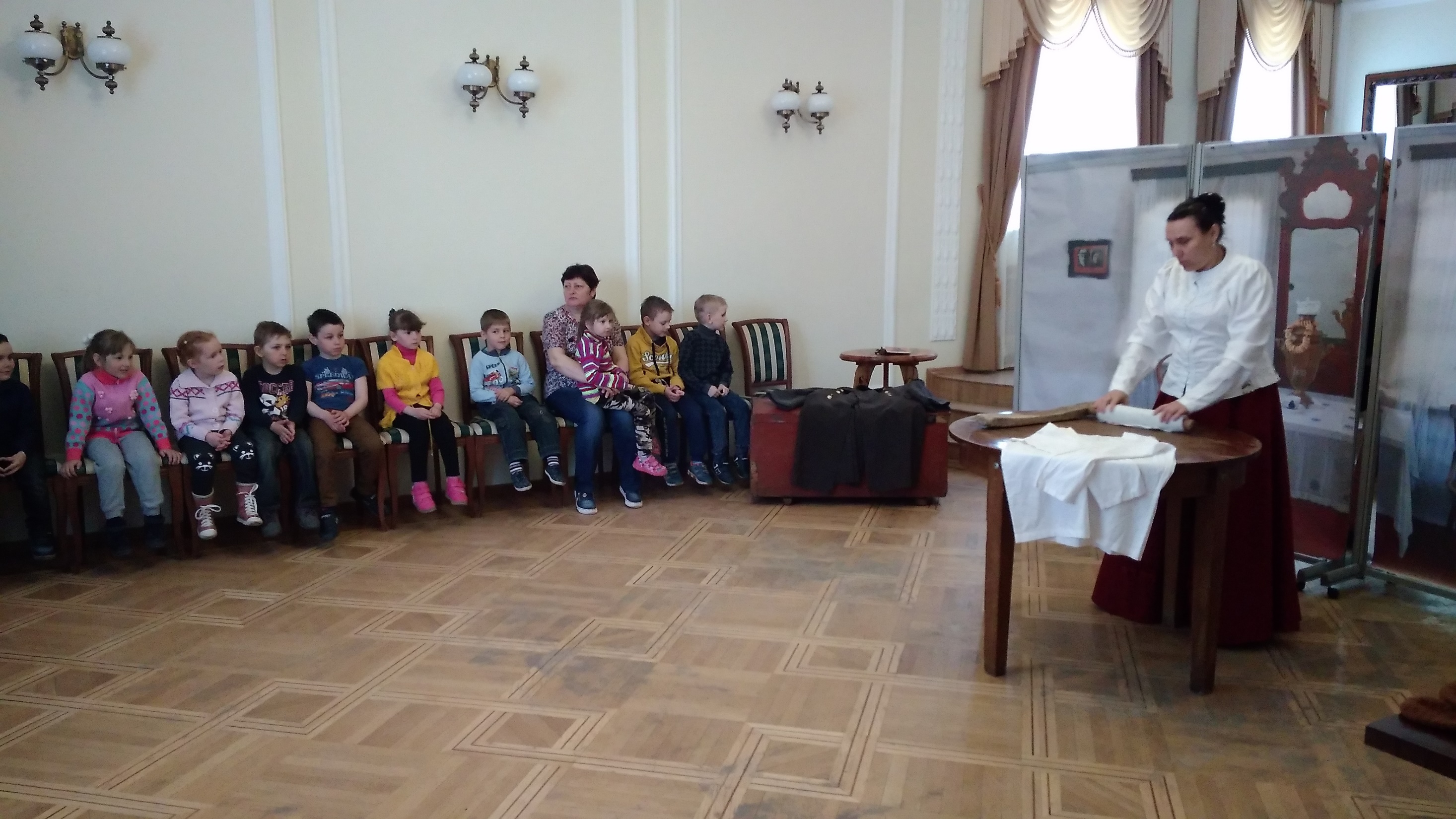 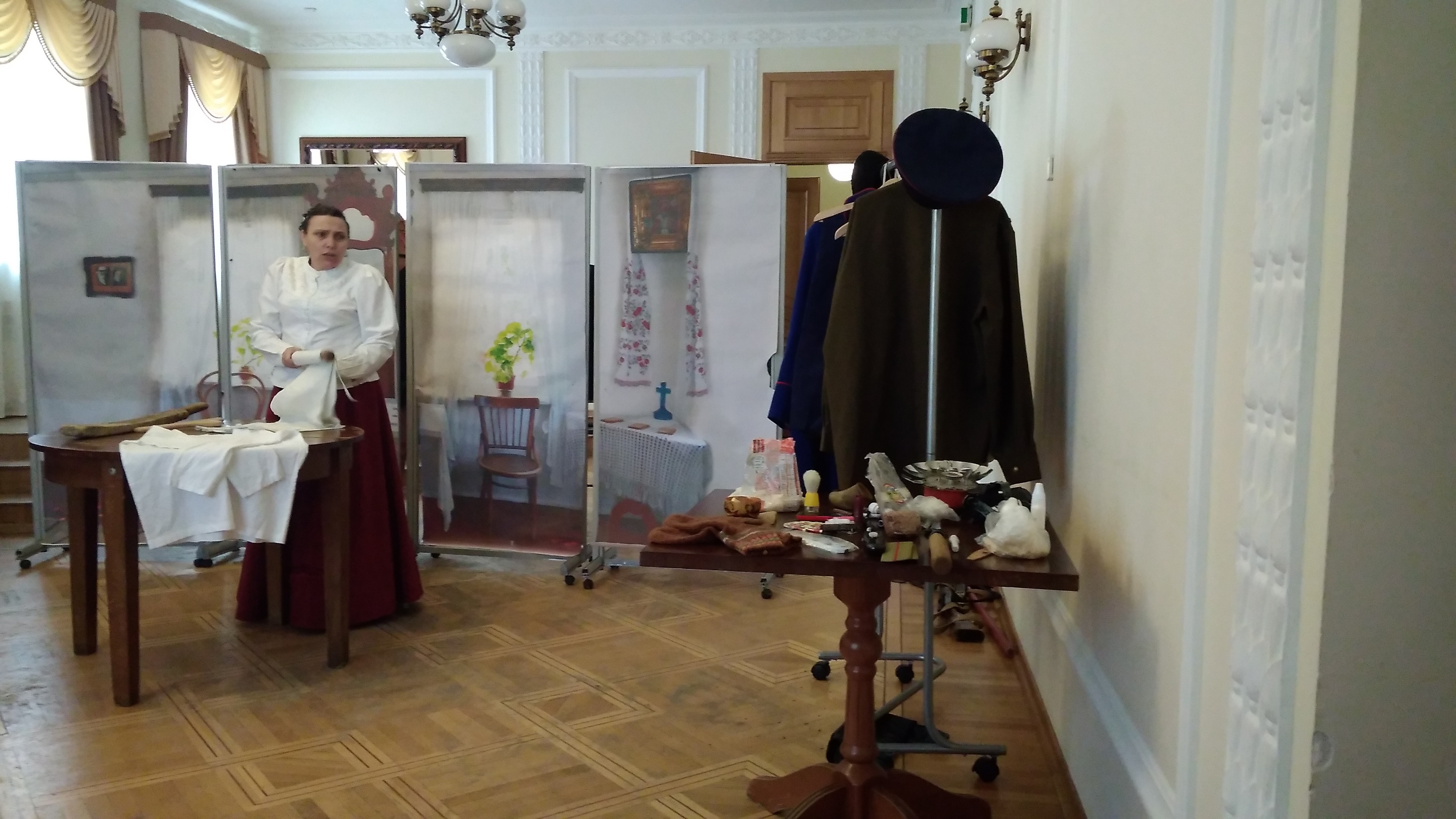 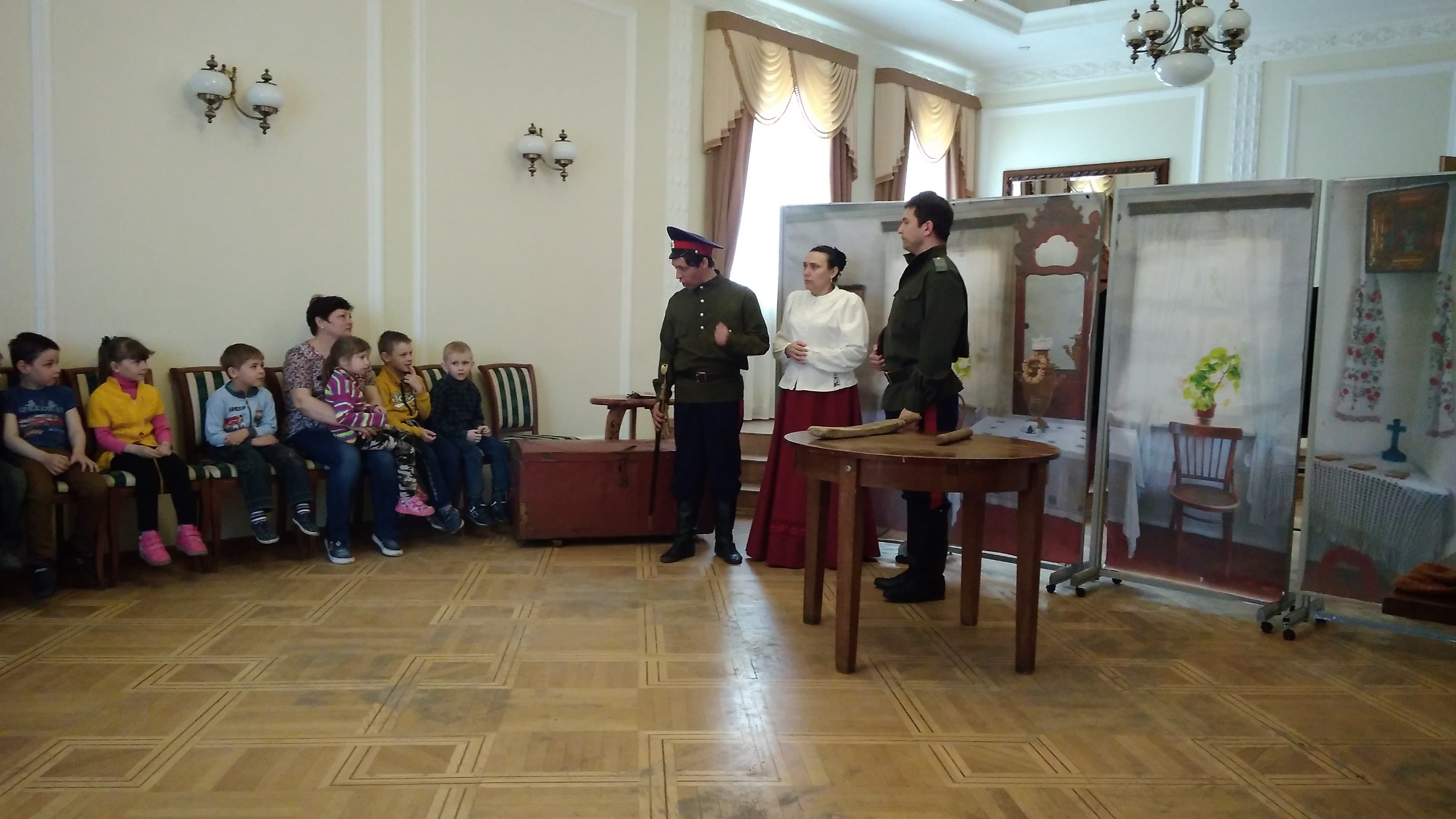 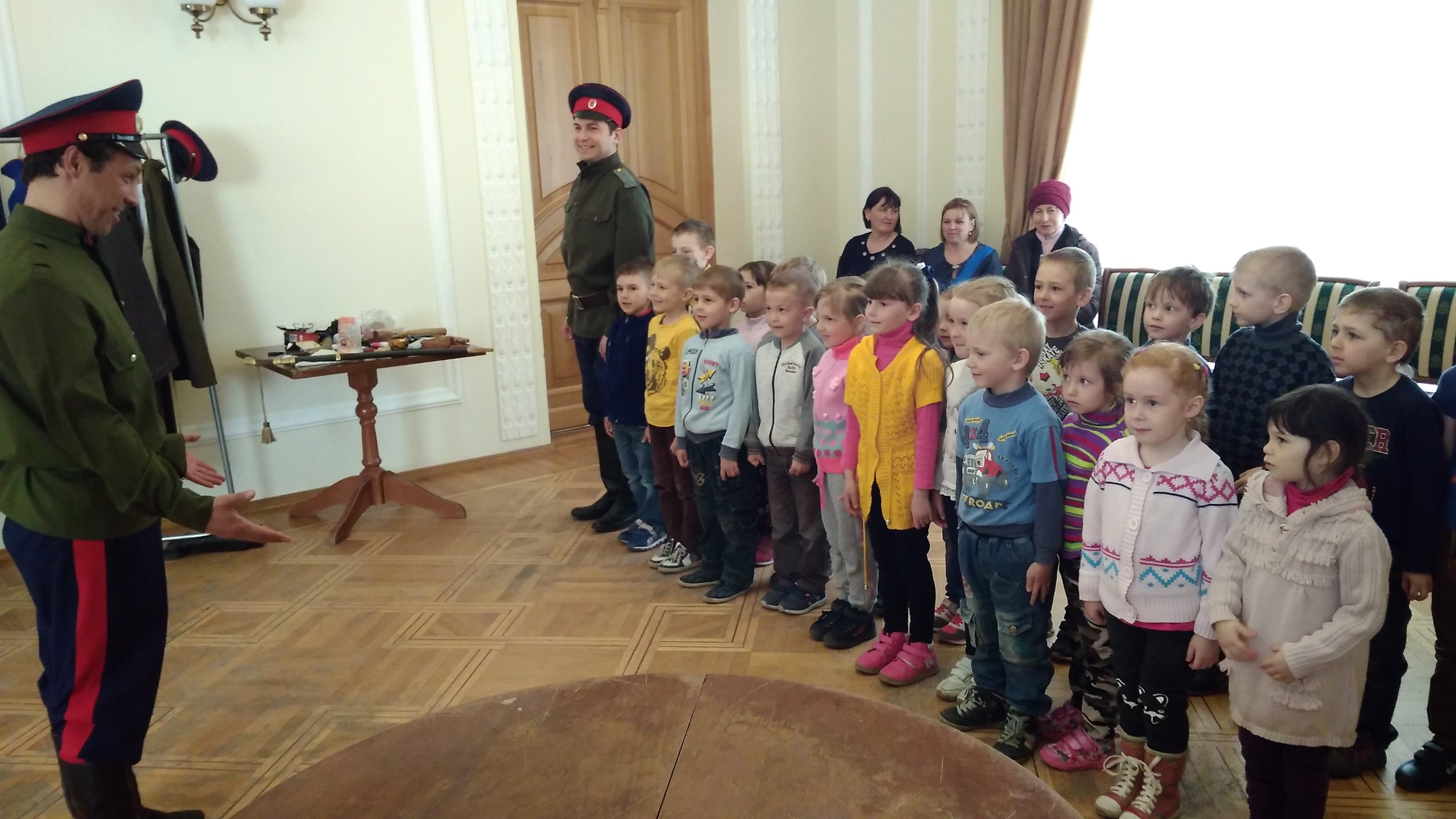 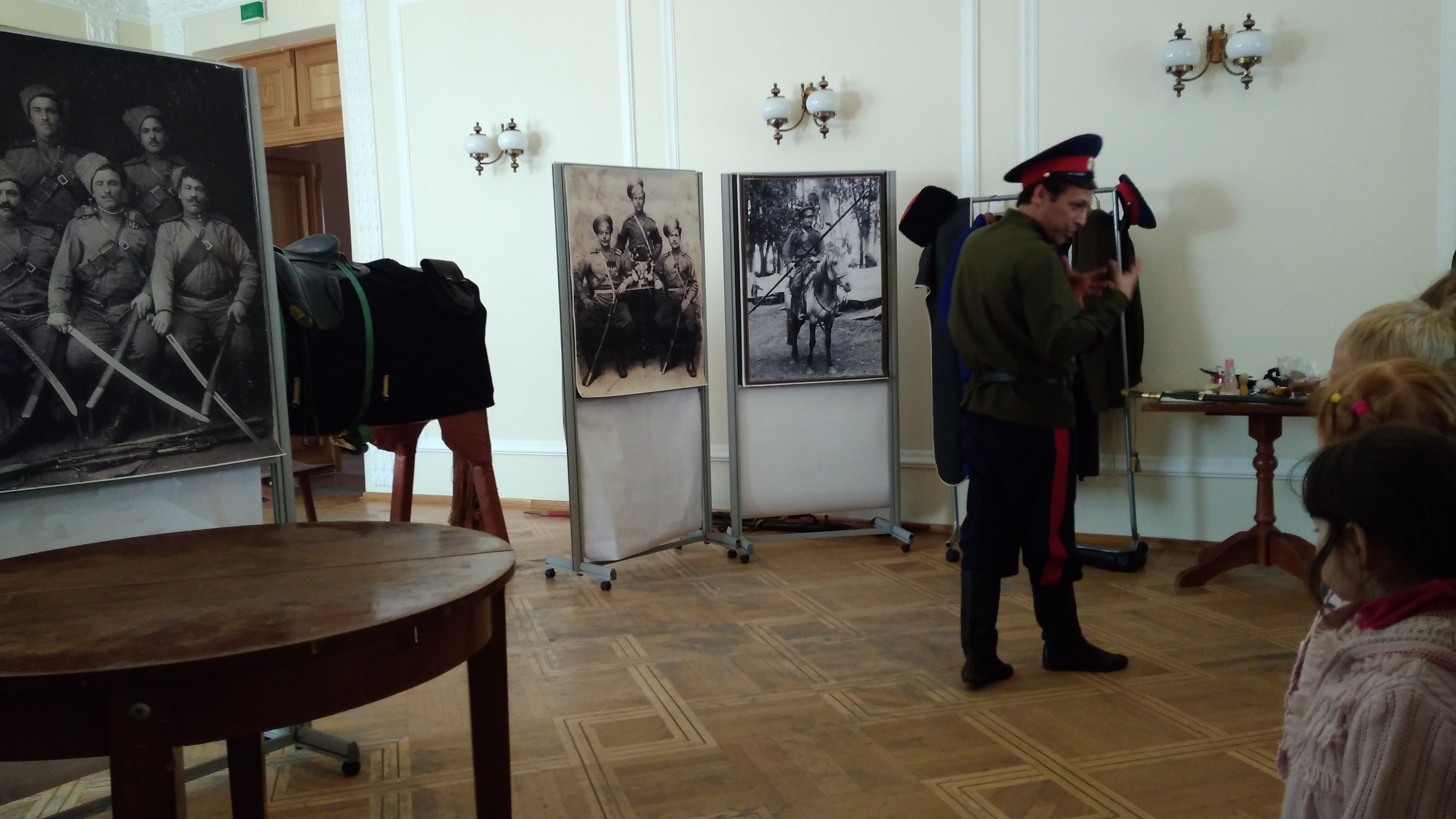 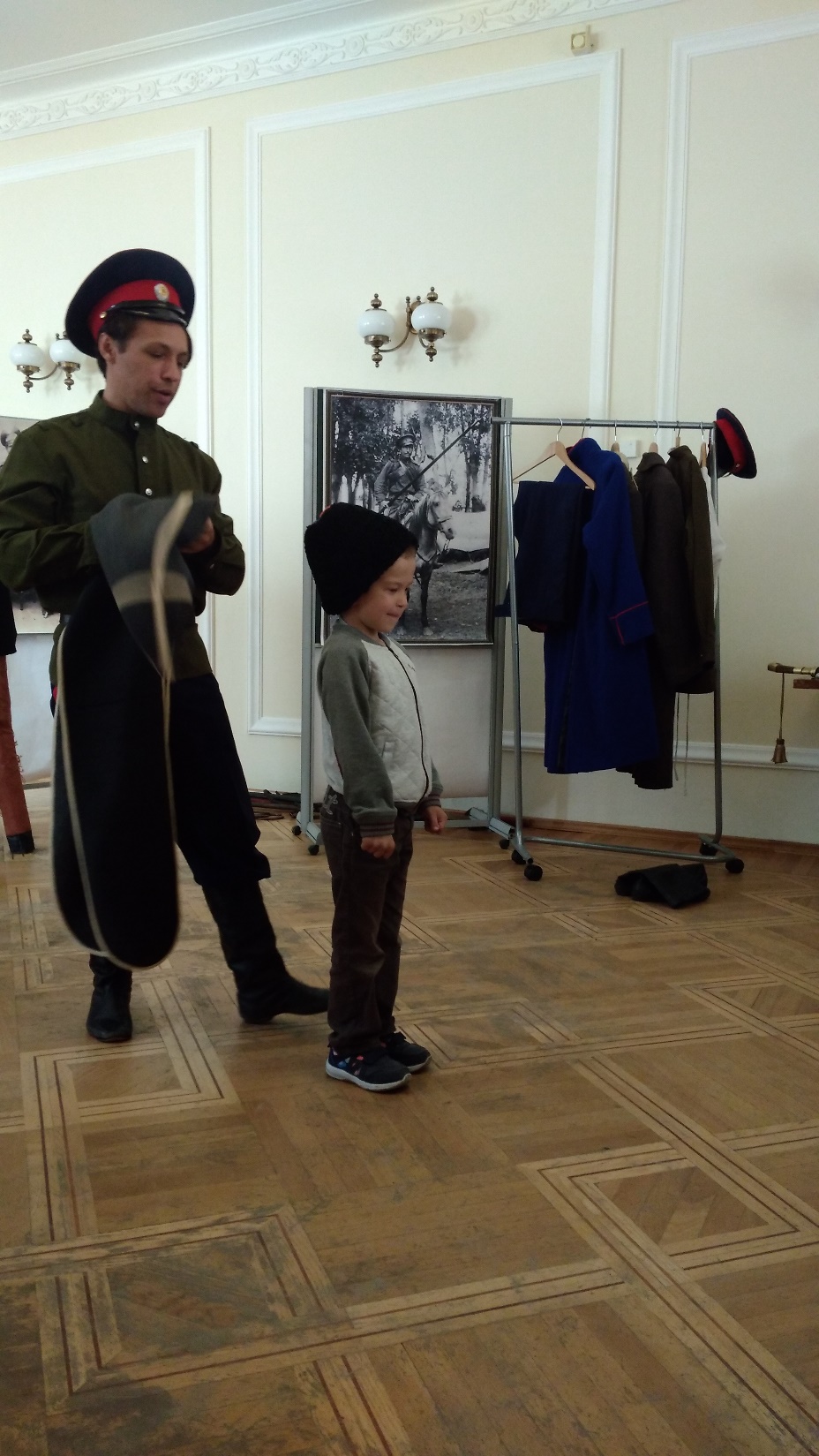